DIVERSIDADE CULTURAL:
SERES IGUAIS OLHARES DIFERENTES.
PROF. JOSÉ ROBERTO O. DOS SANTOS
DISCIPLINA SOCIOLOGIA
Por que temos dificuldade de aceita o diferente?
Porque avaliamos os outros a partir das crenças e valores  do grupo a que pertecemos. O que é superior ou inferior, melhor ou ruim, certo ou errado, depende do grupo que faço parte.
Como podemos chamar esse olhar para outro a partir de nossas crenças e valores?
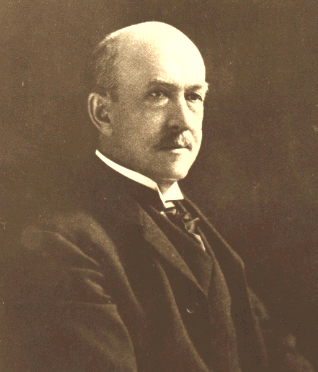 ETNOCENTRISMO.
William G. Summer, sociólogo estadunidense, em 1906.
O etnocentrismo é o termo técnico para esta visão das coisas segundo a qual nosso próprio grupo é o centro de todas as coisas e todos os outros grupos são medidos e avaliados em relação a ele (...) cada grupo alimenta seu próprio orgulho e vaidade, considera-se superior , exalta suas próprias divindades e olha com desprezo as estrangeiras. Cada grupo pensa que seus próprios costumes são os únicos válidos e se ele observa que os outros grupos têm outros costumes, encara-os com desdém.
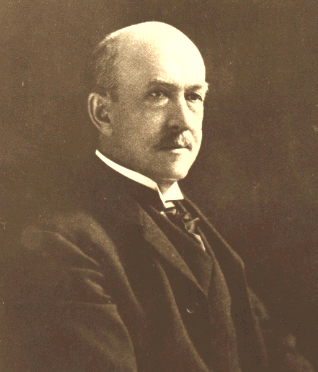 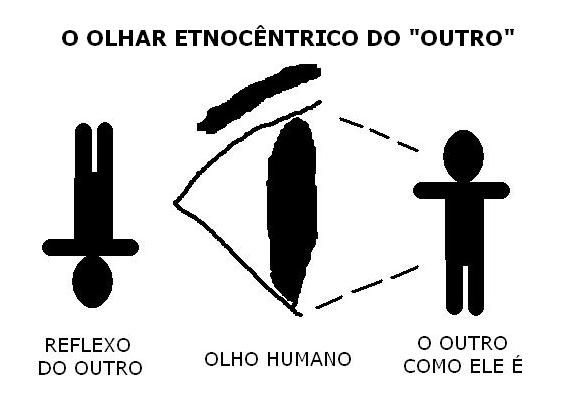 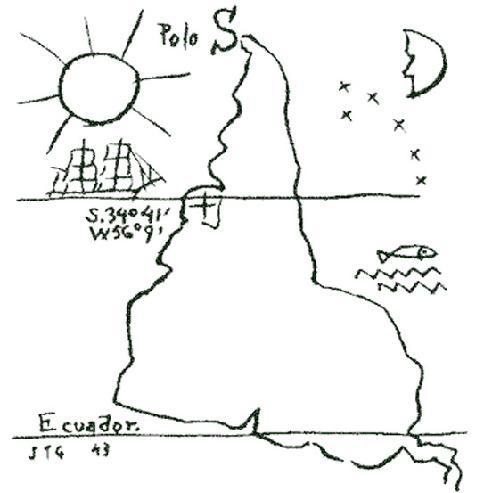 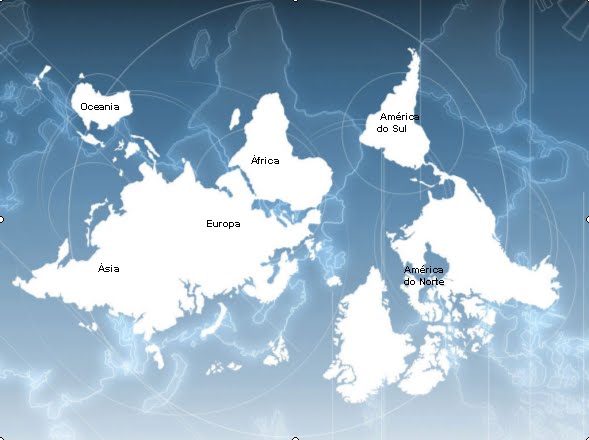 Do espaço a Terra pode ser vista do ângulo que for, e não estará “errado”, é apenas uma convenção desde a época dos primeiros cartógrafos, onde o norte fica acima, mas e se fosse pra baixo? Pra direita?
Consequências do etnocentrismo:negação da diversidade cultural
Escravidão dos negros; 
Holocausto nazista;
Apartheid africano;
Genocídio em Rhuanda.
Crimes;
Massacres;
 Genocídios;
 Extermínios.
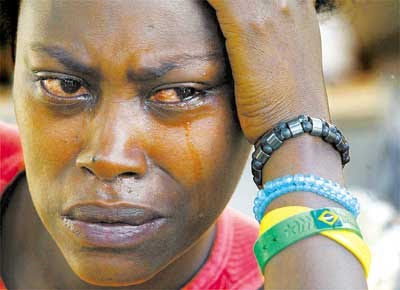 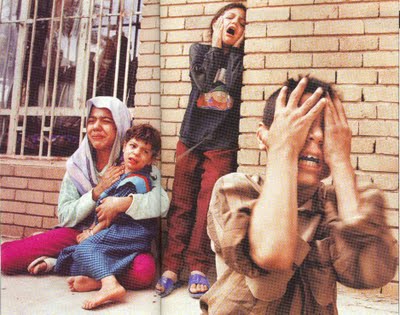 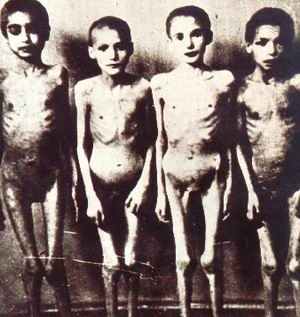 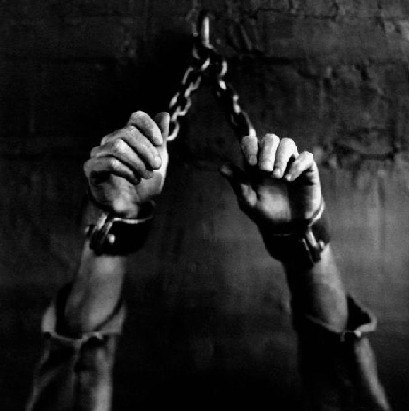 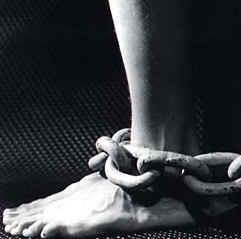 COMO VER O OUTRO COM RESPEITO?
Perceber que cada grupo produz, a partir de suas condições históricas, climáticas, linguísticas, etc., uma determinada cultura que se caracteriza, então, por ser única, específica.
Relativismo Cultural
Relativismo Cultural
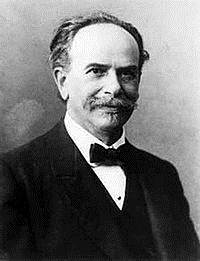 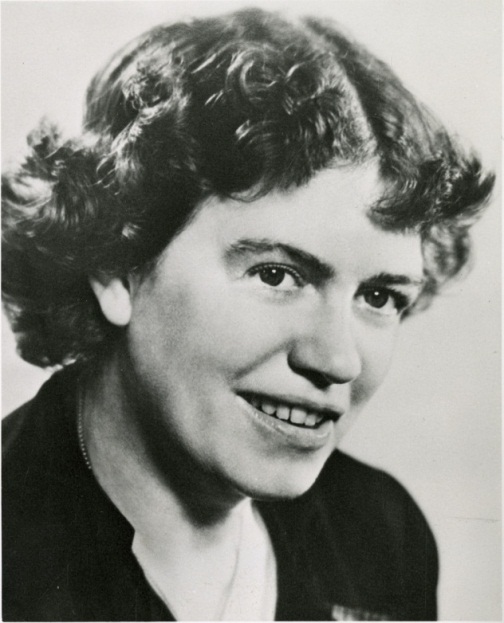 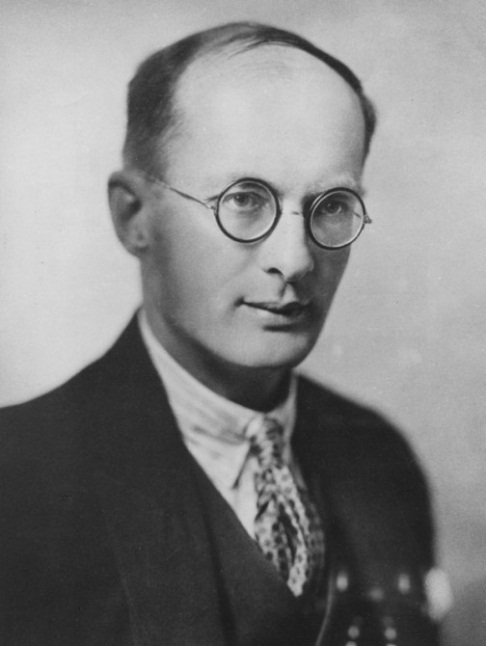 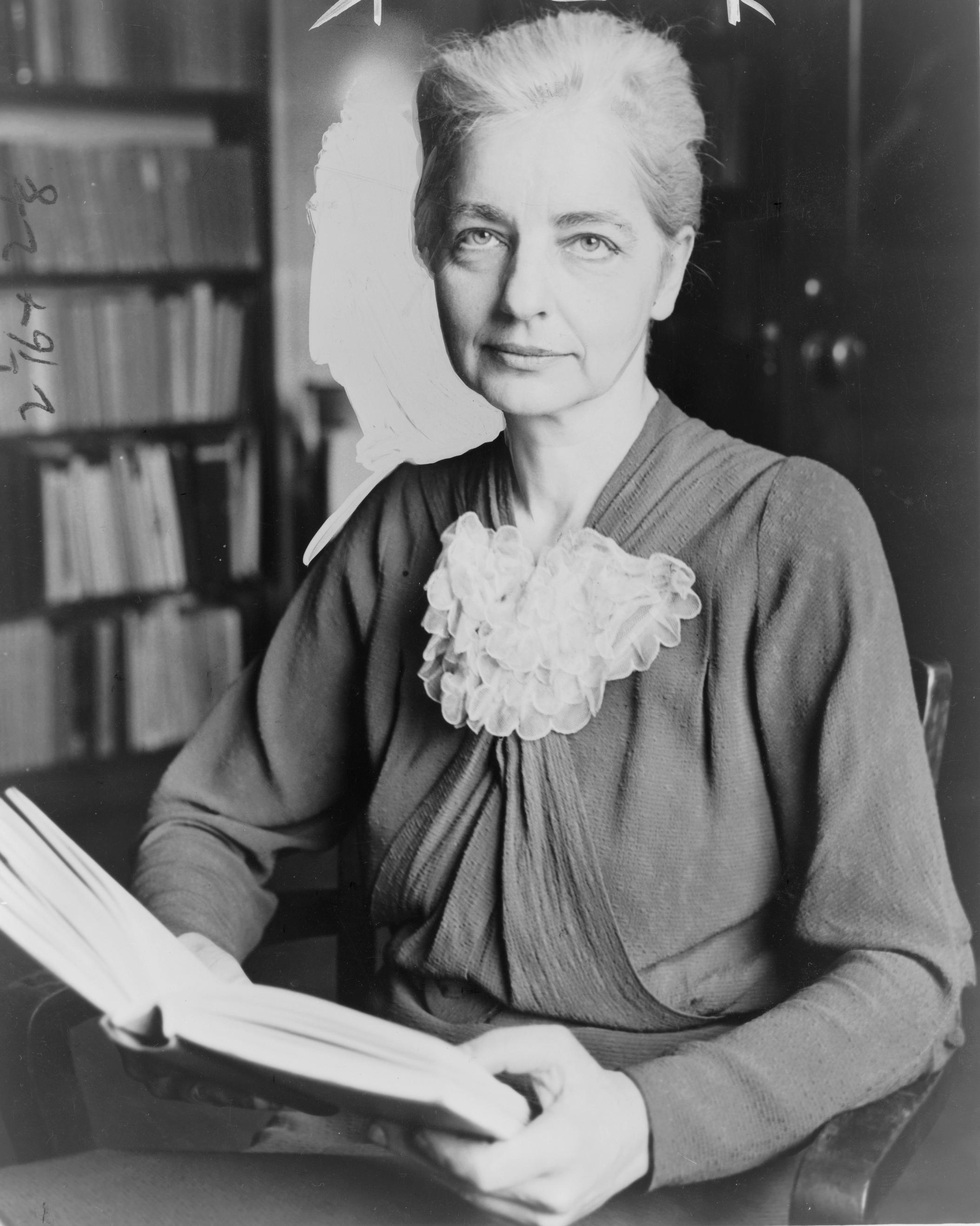 Trocas Culturais: cultura e globalização.
Antes do século XX as trocas culturais  ocorriam entre grupos próximos, face a face,  de forma oral, poucos tinham acesso a livros e bibliotecas. Já  durante o século XX, com o processo de Globalização, principalmente com as inovações  tecnológicas  e os meios de comunicação de massa, televisão e internet,  as trocas culturais se tornaram mais intensas, entre povos cada vez mais distantes, e de forma instantânea.
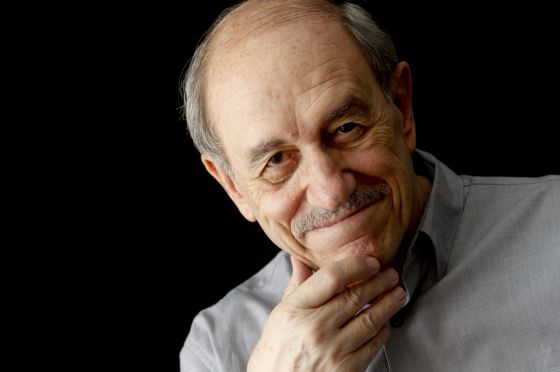 Nestor Garcia Canclini
Trocas Culturais: cultura e globalização
No contexto  globalizado, as expressões culturais dos países centrais (EUA e nações europeias) prolifera-se por todo mundo, como também ocorre a proliferação cultural dos países não centrais, pela migração, possibilitando uma mistura que  forma a cultura híbrida.
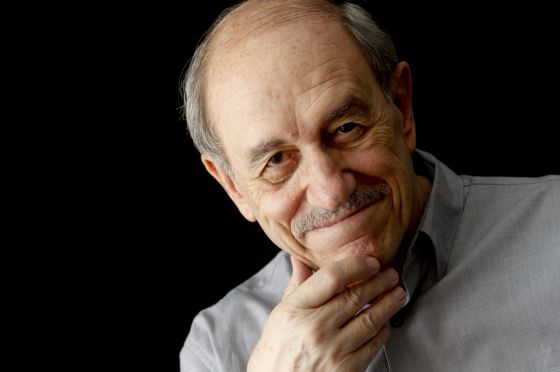 Nestor  Garcia  Canclini
Exemplos de Cultura Híbrida:
Forró eletrônico  e as com adaptações de músicas internacionais;
Sertanejo universitário;
Quadrilhas estilizadas;
Quadrinhos Mangás japoneses;
Grafites;
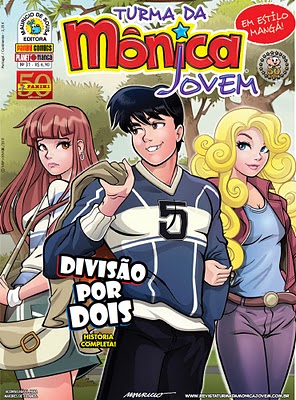 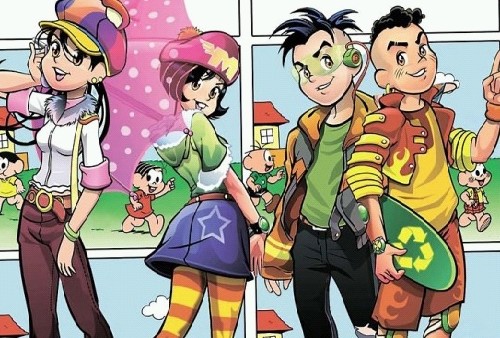 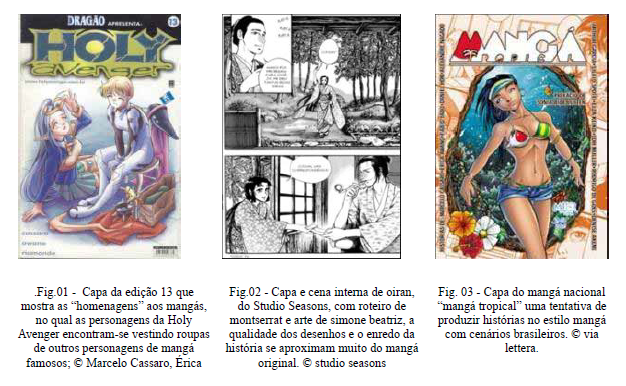